Monetary Policy Committee
GDP growth and Inflation Outlook
Dr A. Aubeeluck (Head - Economic Research Division)
and 
Dr A. Madhou (Chief - Economic Research Division)
14 July 2014
Technical Specifications
2
Global Output Growth
Source: Morgan Stanley Research (June 2014)
World Bank global growth projections have been marked down from 3.2 percent in 
January 2014 to 2.8 percent


Notwithstanding the early weaknesses, global growth is expected to pick up as the year progresses.
3
Assumptions for FPAS
Implicit inflation target is assumed to be 4%

Potential output growth is assumed to be 4.5%

Trend level of domestic real interest rate is 1%

Trend change in the real exchange rate is -4%

Trend level of foreign real interest rate is 1%

Foreign inflation target is assumed to be 2%
4
GDP Growth Forecast
GDP growth is projected to reach 3.7 percent in 2014Q3 and 4.1 percent in 2014Q4

Growth outlook for the year 2014: 3.4 – 3.6 percent
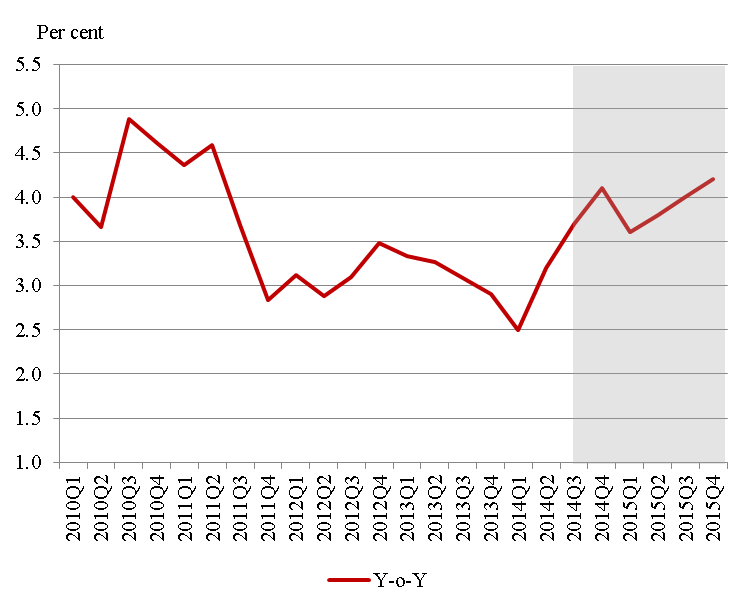 However, over the previous quarters, the forecast error of the core model has not been within tolerable margins. The core model is presently being upgraded and remains a work –in-progress.
5
Medium-Term Forecasts
The core model forecasts inflation to fluctuate within the 4-5 percent band throughout the projected period.

However, over the previous quarters, the forecast error of the core model has not been within tolerable margins. The core model is presently being upgraded and remains a work-in-progress.
6
Baseline Assumptions for                      VECM & BVAR
Key Repo rate is assumed to remain unchanged as at end of June 2014.

Three-month Treasury-bill is assumed to remain unchanged for the months April to June.

CPI Europe is expected to grow at the rate of 0.7% as at 2014Q2 to 1.3% as at 2015Q3 (Reuters Poll).

Private sector credit is assumed to grow at 2 percent monthly. 

GDP Europe is projected to rise from 0.2% as at 2014Q2 to 0.4% by 2015Q3 (Reuters Poll).
7
Near-Term Forecasts
The forecast results of the VECM and BVAR are robust for the 1st and 2nd quarters only.

In-sample forecast errors (RMSE) of VECM and BVAR have been relatively low.
8
Comparison of Forecasts
9
Thank you
10